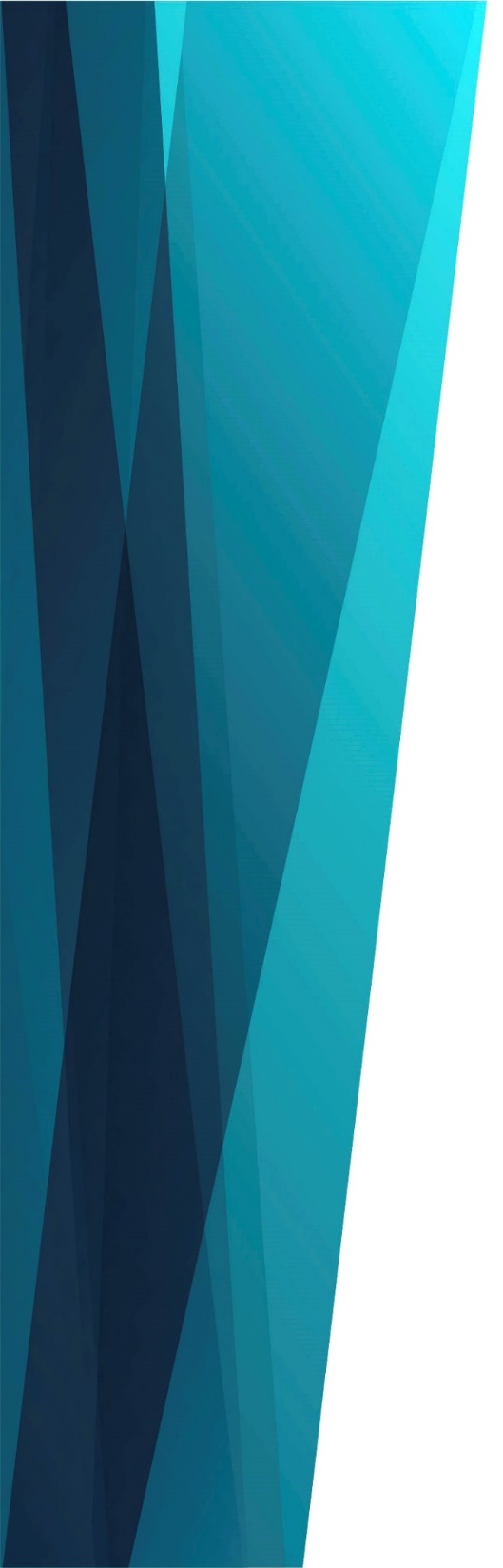 Есть вечной радости страна
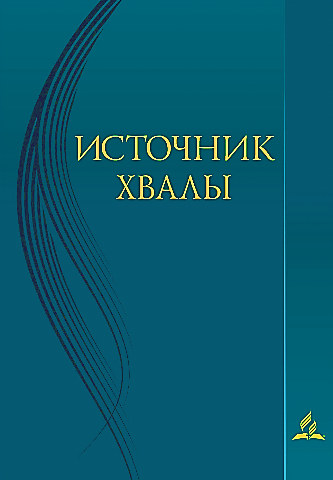 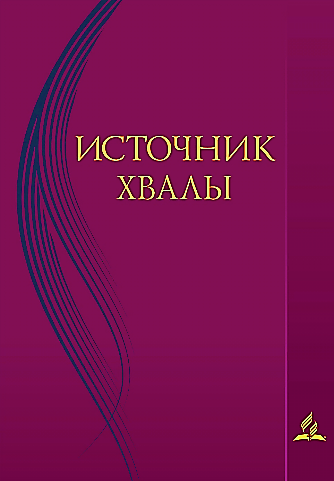 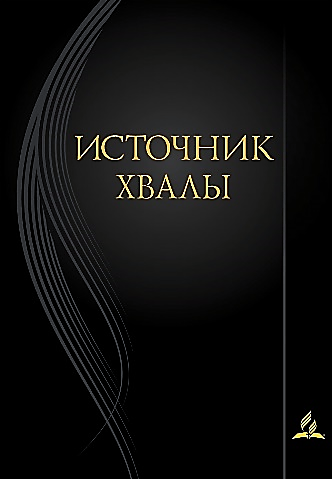 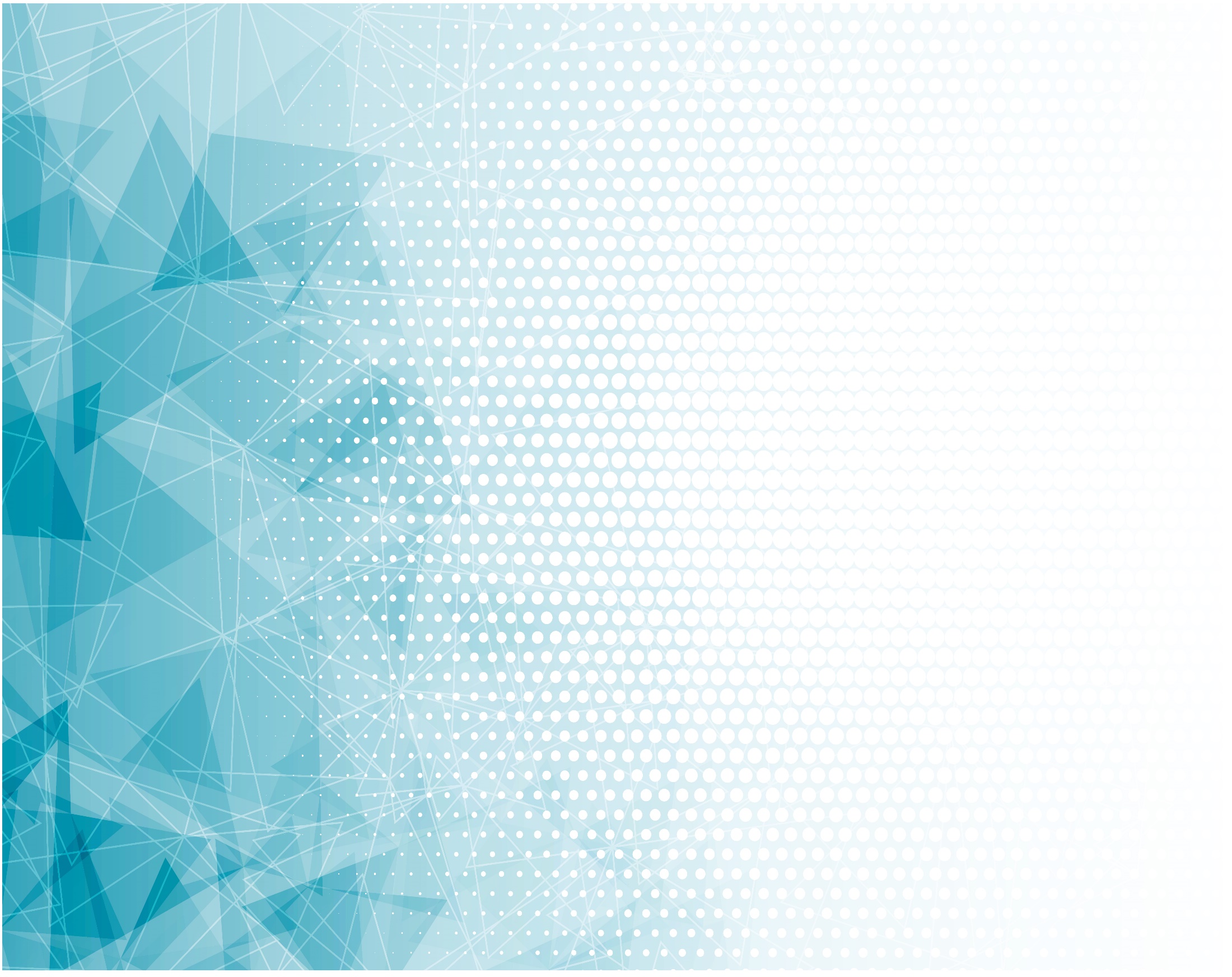 Есть вечной 
	Радости страна,
Там счастье будет 
	Без конца;
Там будут 
	Радостные дни,
Там никогда 
	Не будет тьмы.
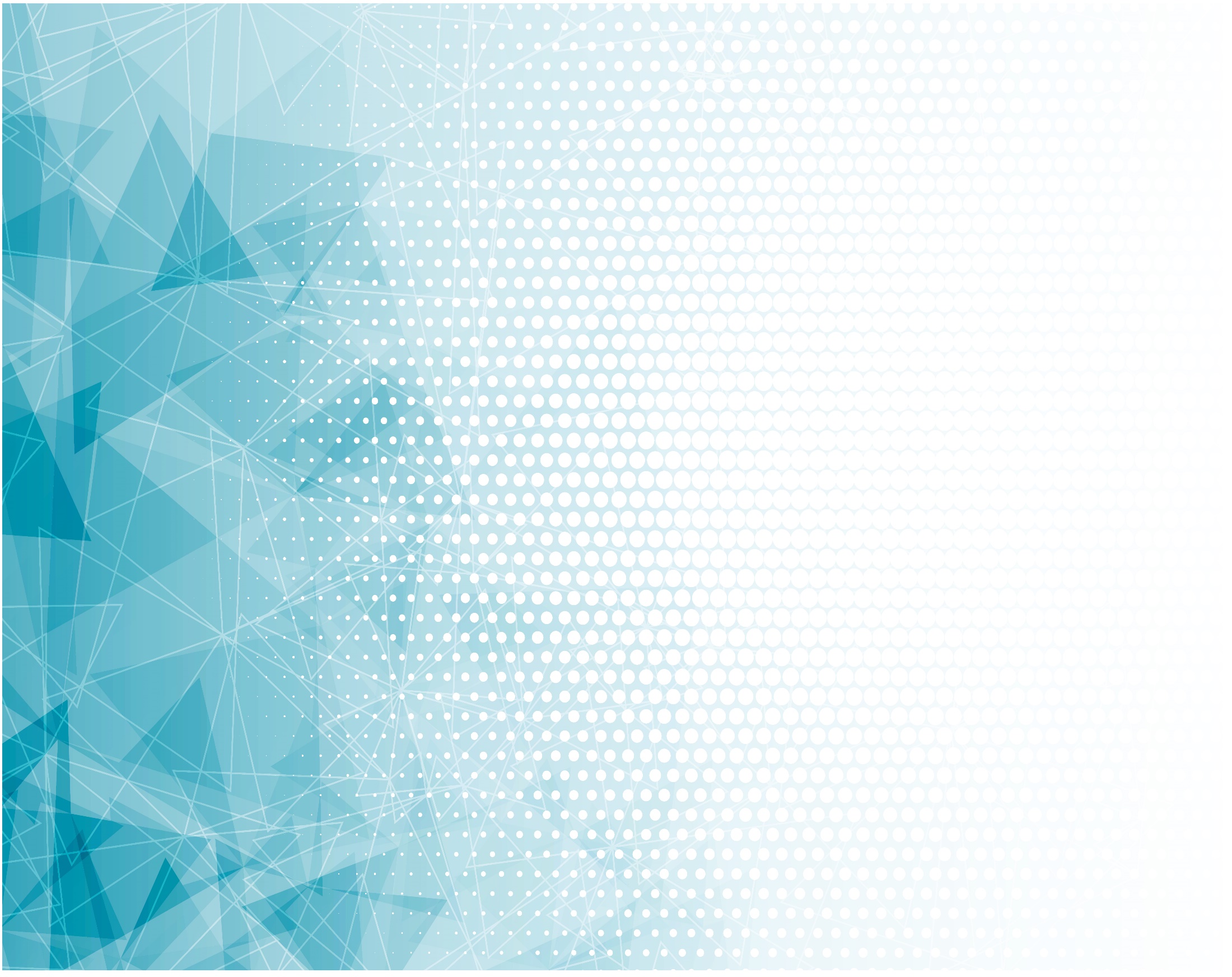 Припев: 

О чудный край!
О дивный край!
Туда мы вскоре 
Все войдём;
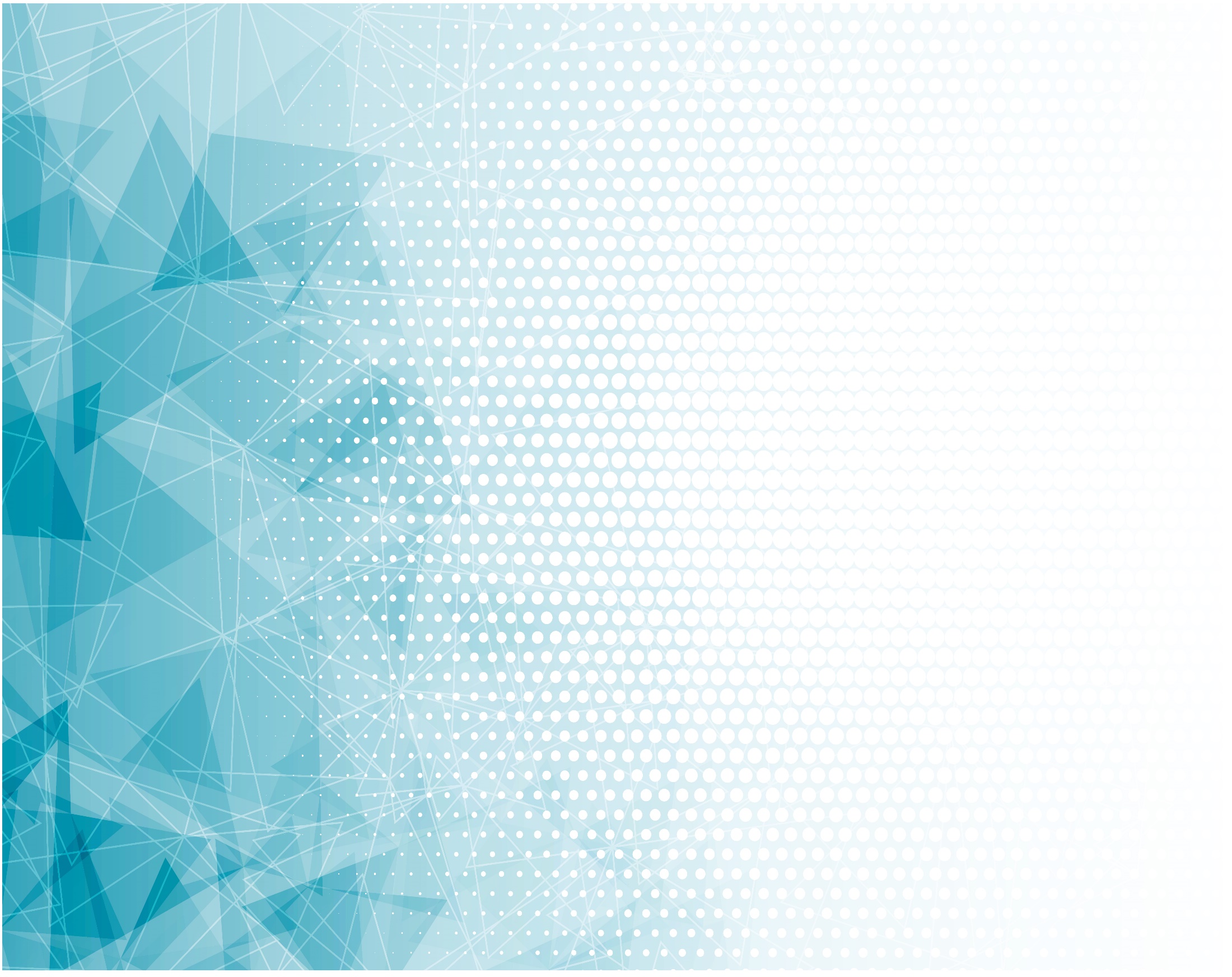 Припев: 

Смотреть там будем
Без конца,
Величье нашего Творца,
Там для меня 
Спаситель мой
Устроил место и покой.
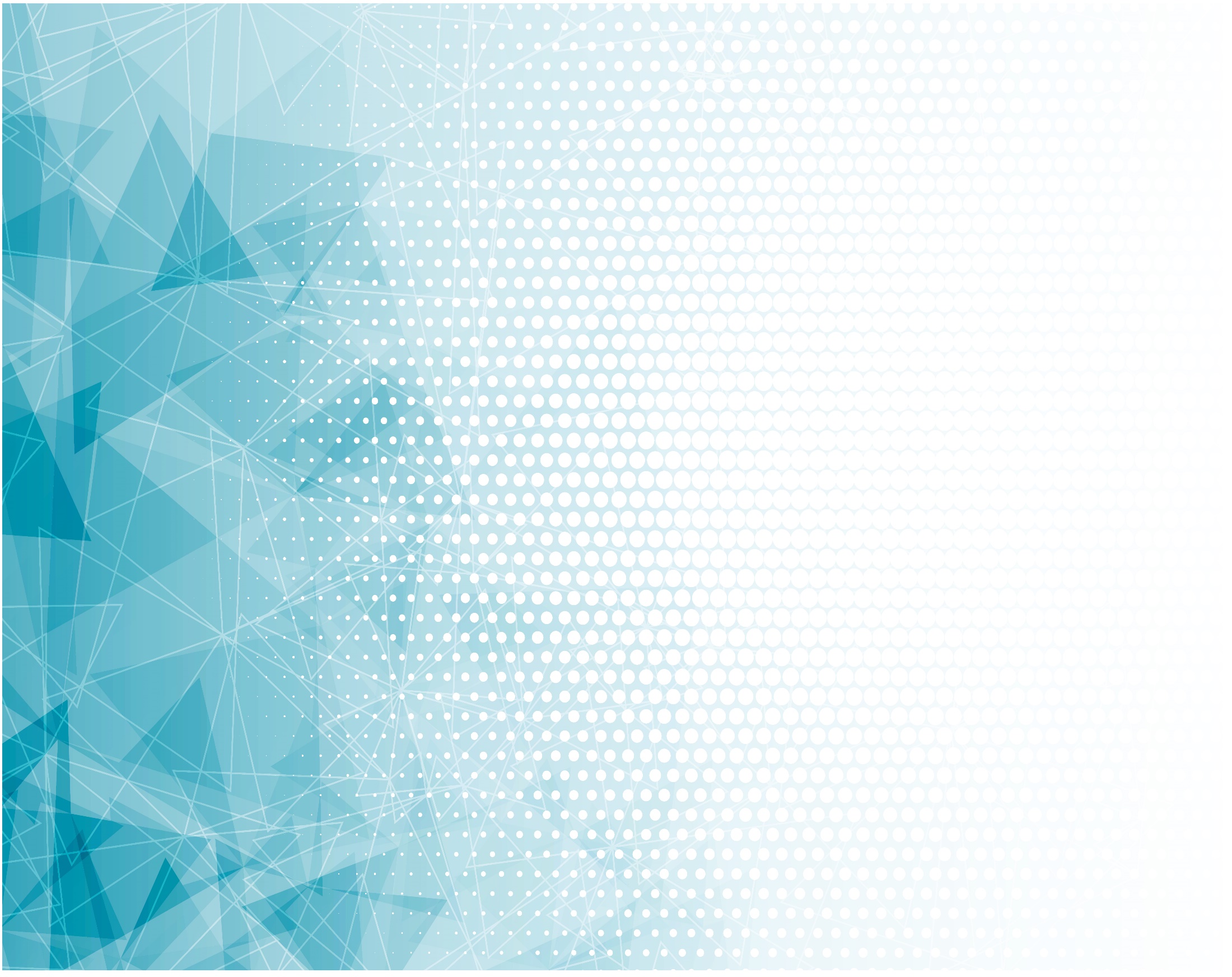 Там мой Спаситель
	Будет жить,
Я буду там Его хвалить;
Найду я там покой душе —
	В небесной
Радостной стране.
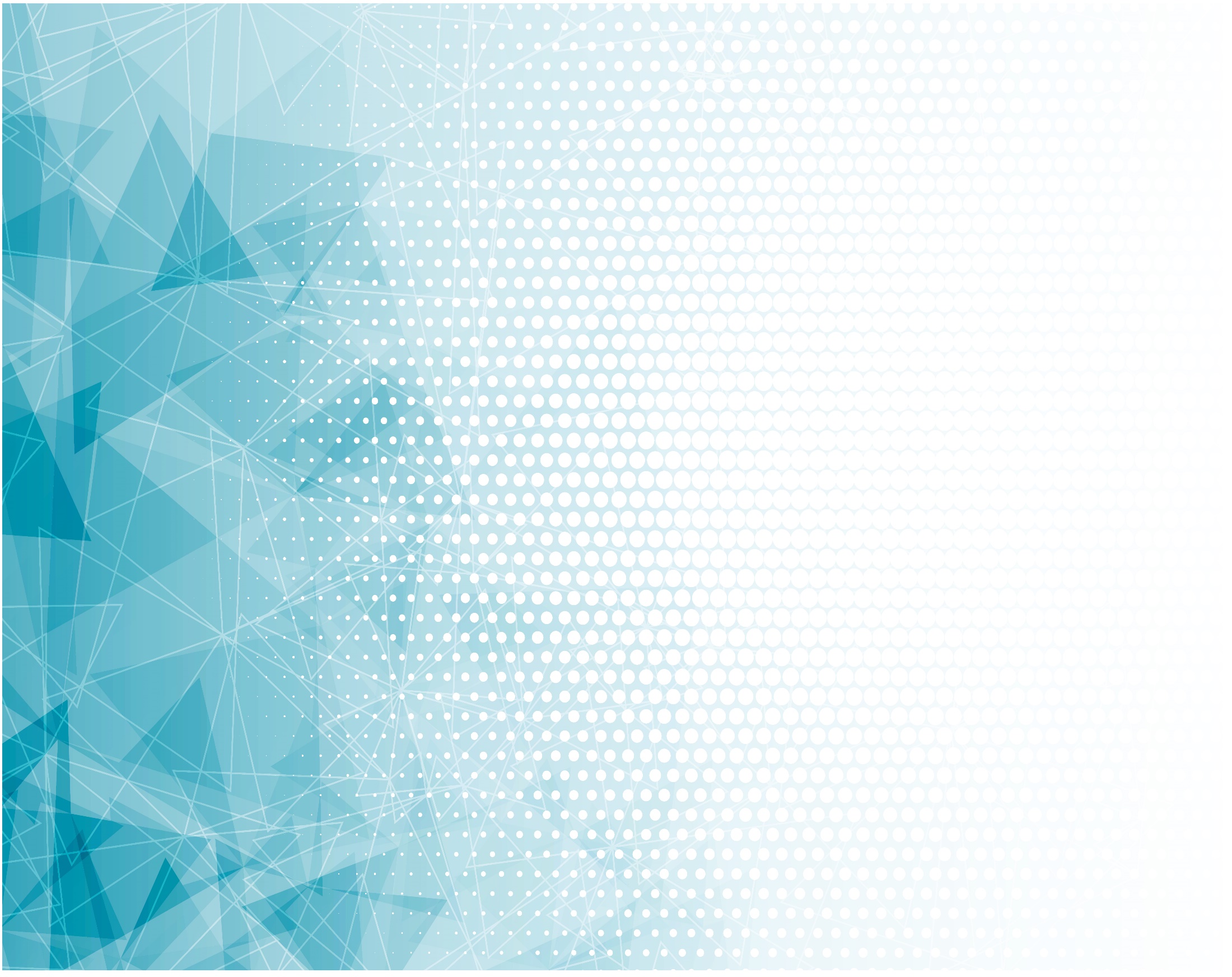 Припев: 

О чудный край!
О дивный край!
Туда мы вскоре 
Все войдём;
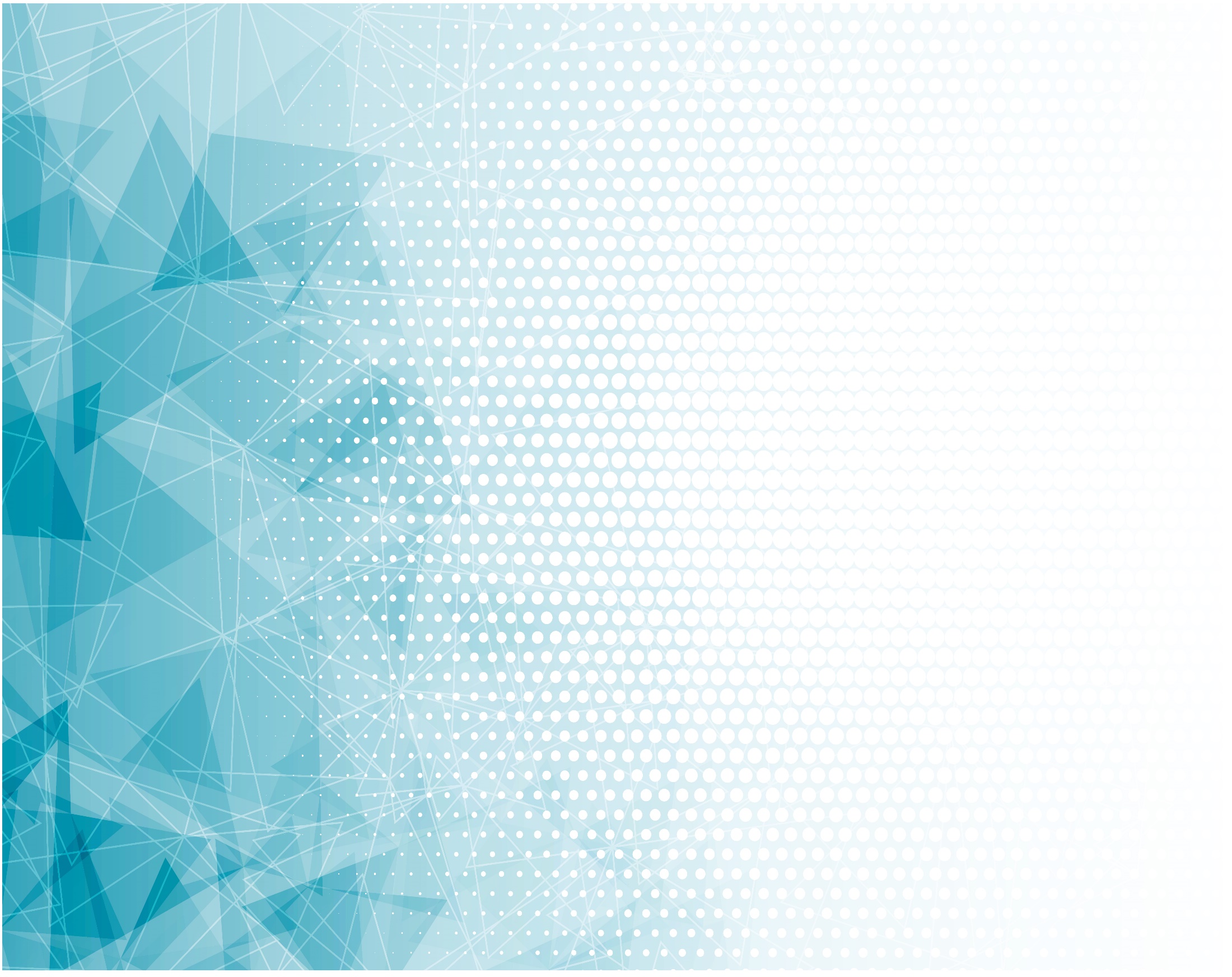 Припев: 

Смотреть там будем
Без конца,
Величье нашего Творца,
Там для меня 
Спаситель мой
Устроил место и покой.
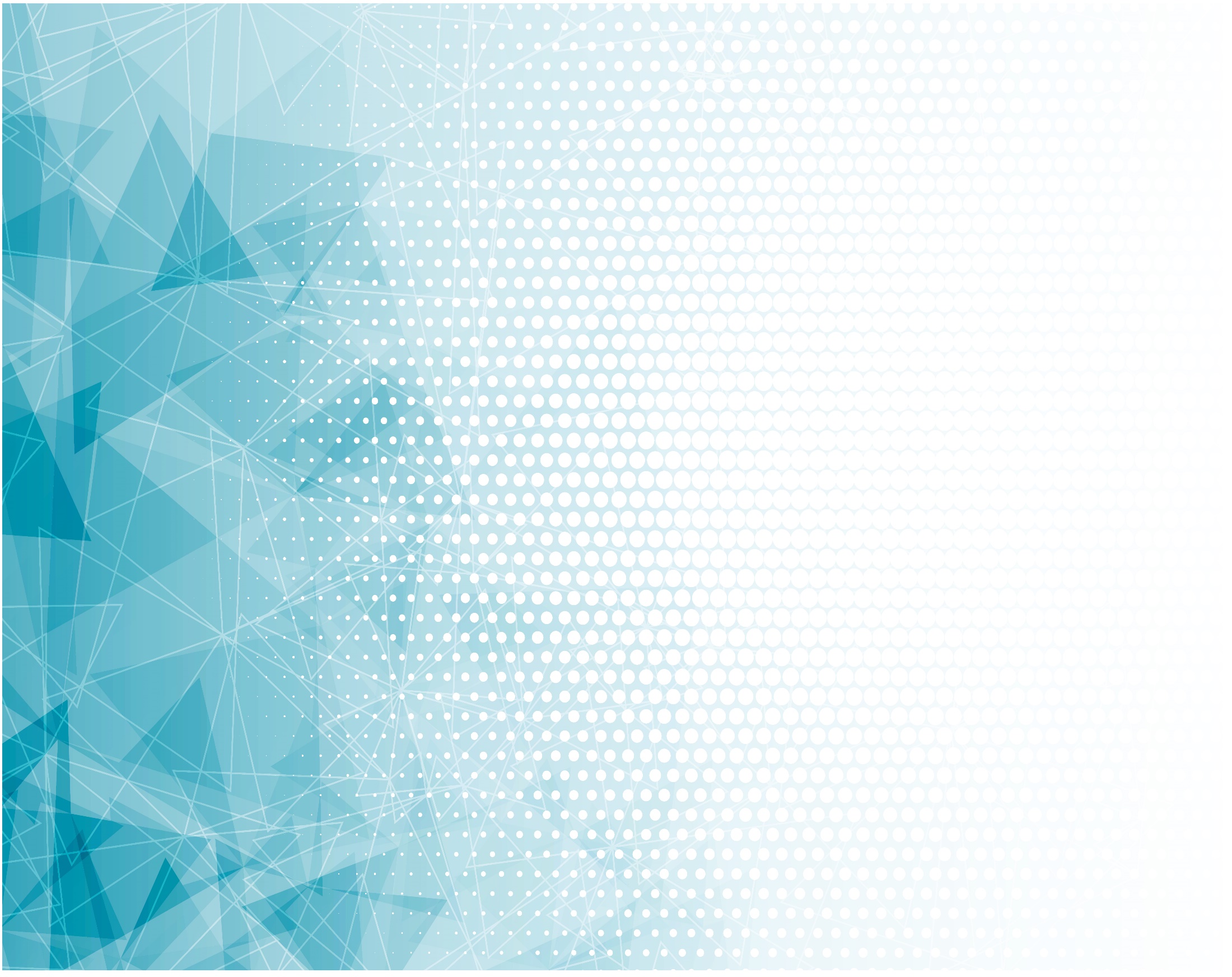 Цветов душистых
	Чудный вид
Восторженный
	Наш взор пленит,
И древо жизни 
	Там растёт,
Поток живой 
	Воды течёт.
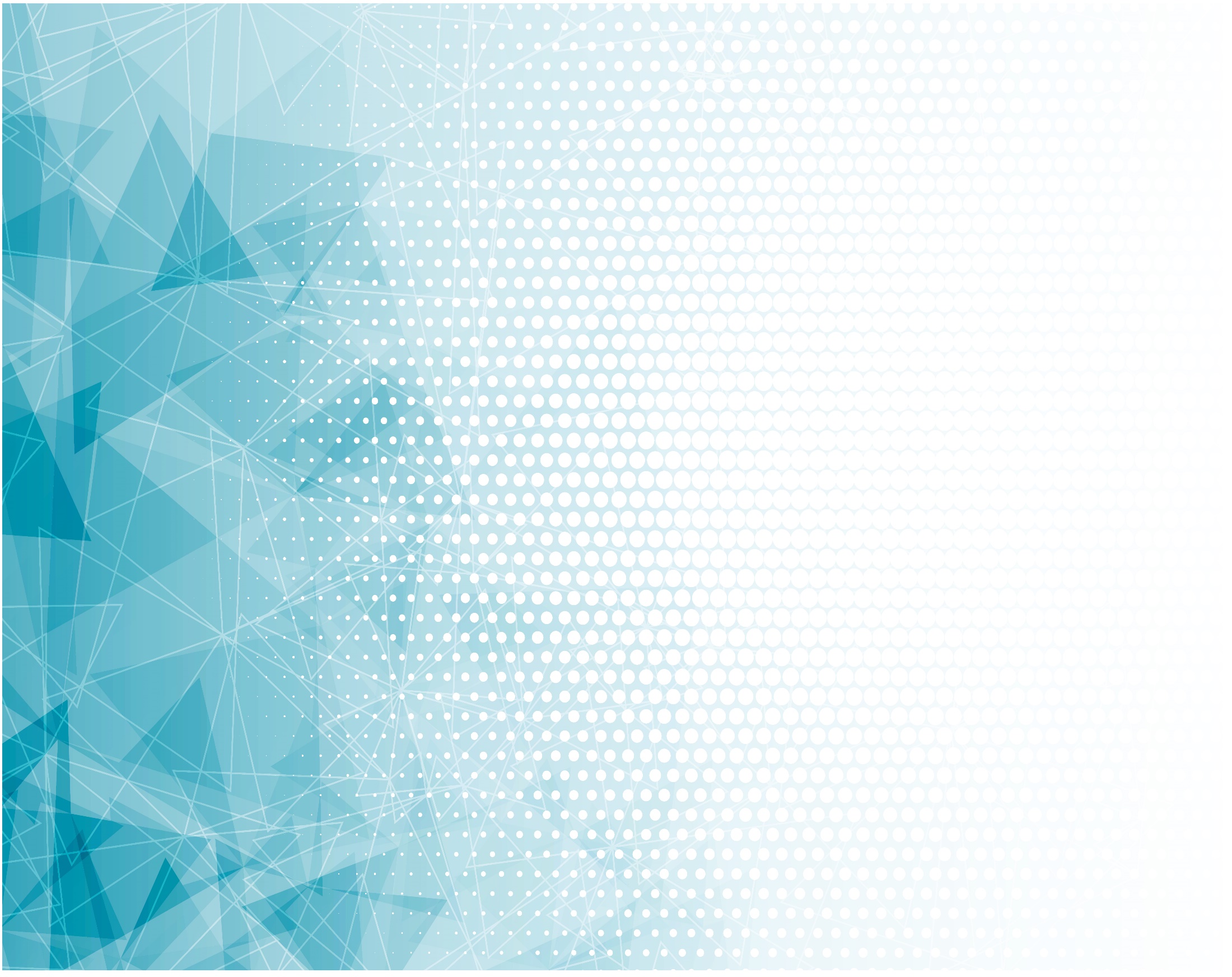 Припев: 

О чудный край!
О дивный край!
Туда мы вскоре 
Все войдём;
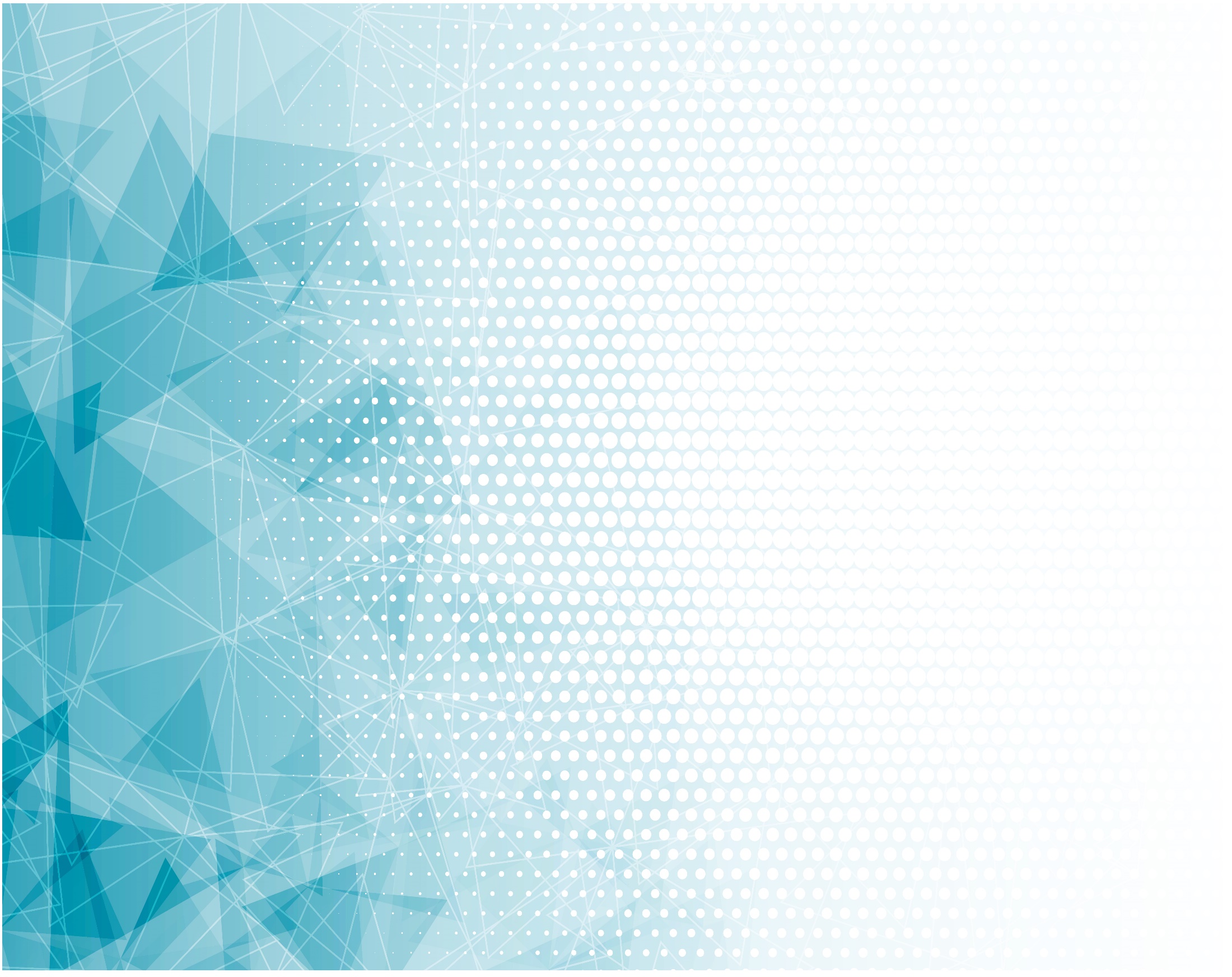 Припев: 

Смотреть там будем
Без конца,
Величье нашего Творца,
Там для меня 
Спаситель мой
Устроил место и покой.
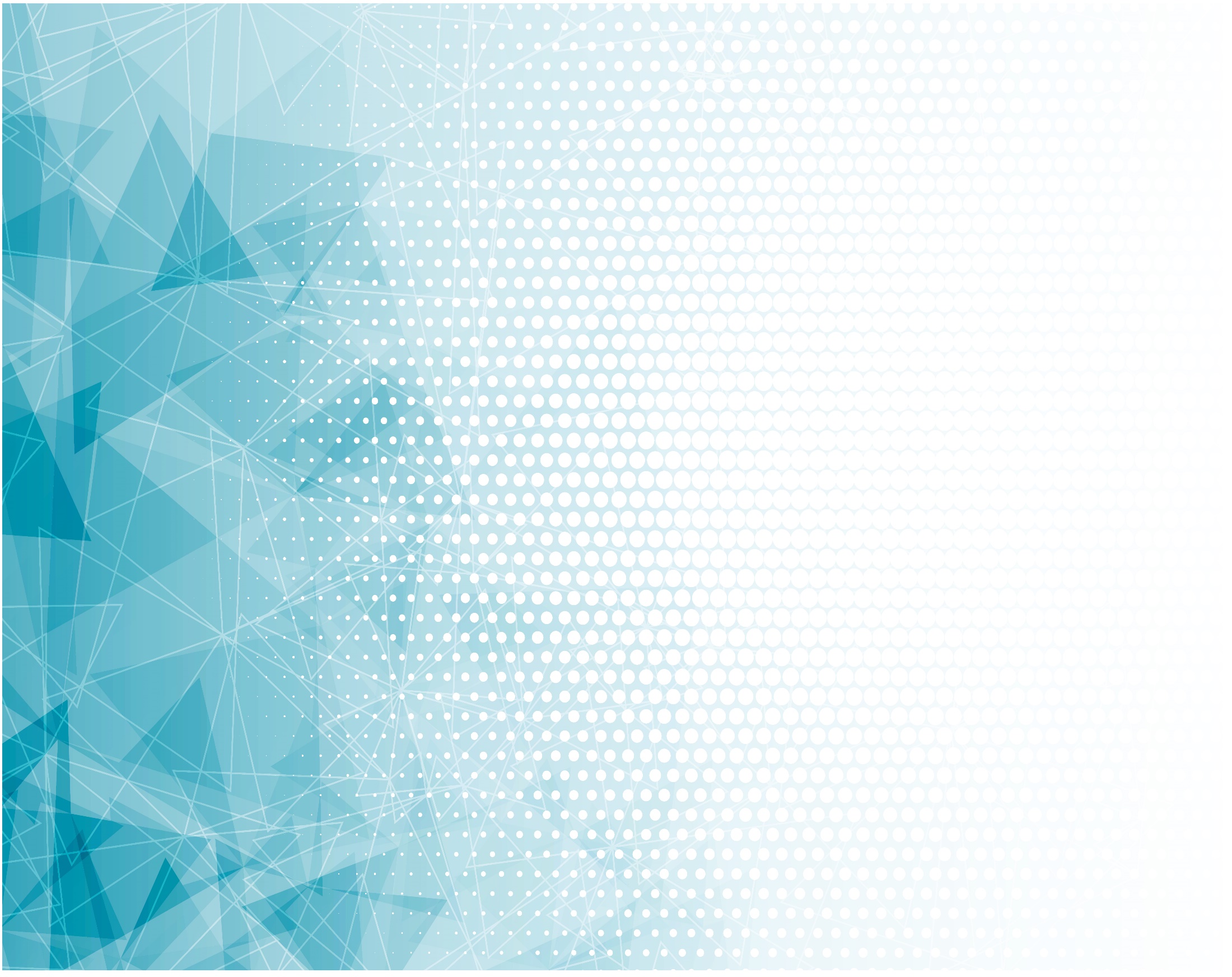 Там слава 
	Божия царит,
Под сенью Бога 
	Там сокрыт,
Я буду счастлив 
	Без концаИ буду славить 
	Там Творца.
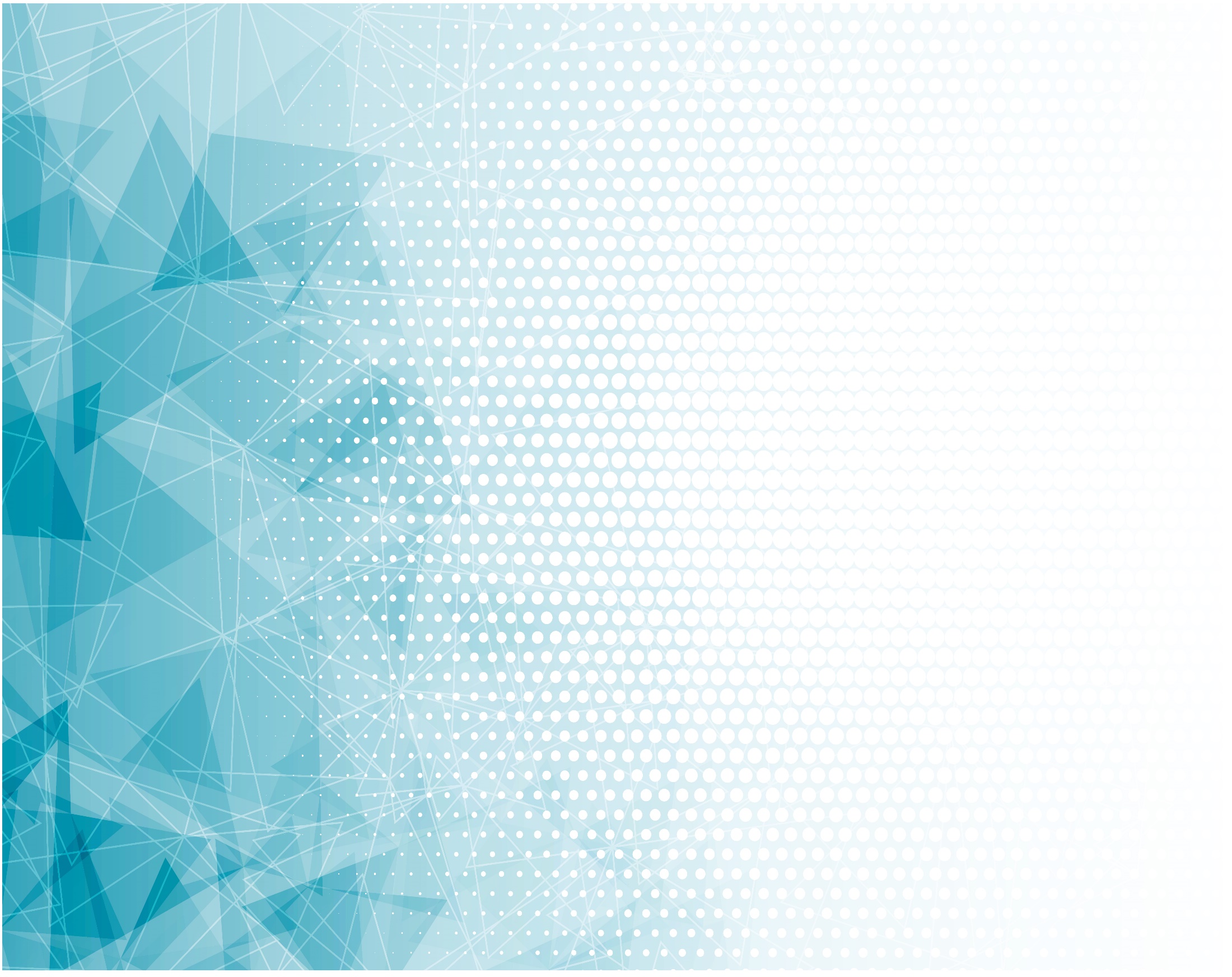 Припев: 

О чудный край!
О дивный край!
Туда мы вскоре 
Все войдём;
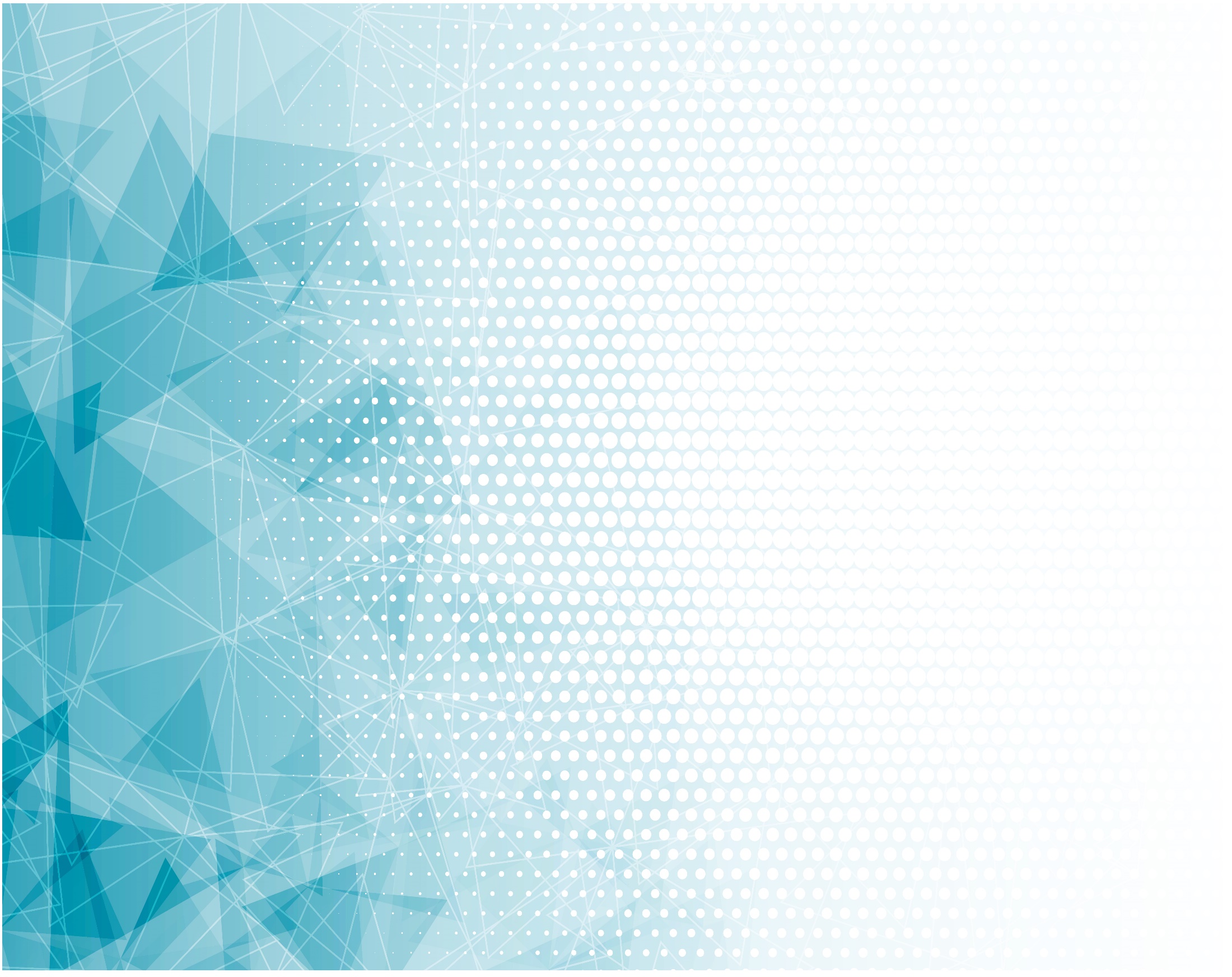 Припев: 

Смотреть там будем
Без конца,
Величье нашего Творца,
Там для меня 
Спаситель мой
Устроил место и покой.